LEASE INFORMATION                 서대문 누베이크               (2017년 06월기준)
◆  위치도
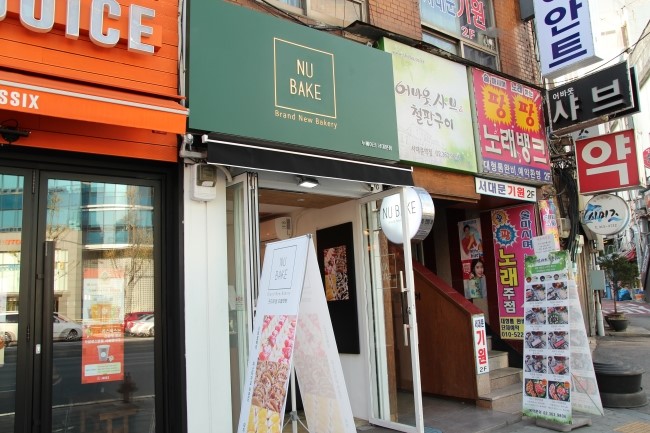 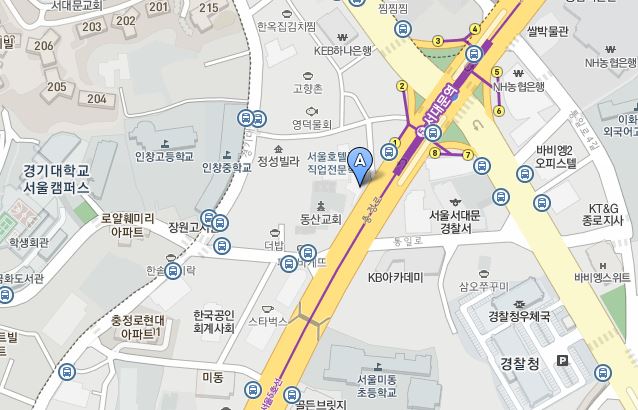